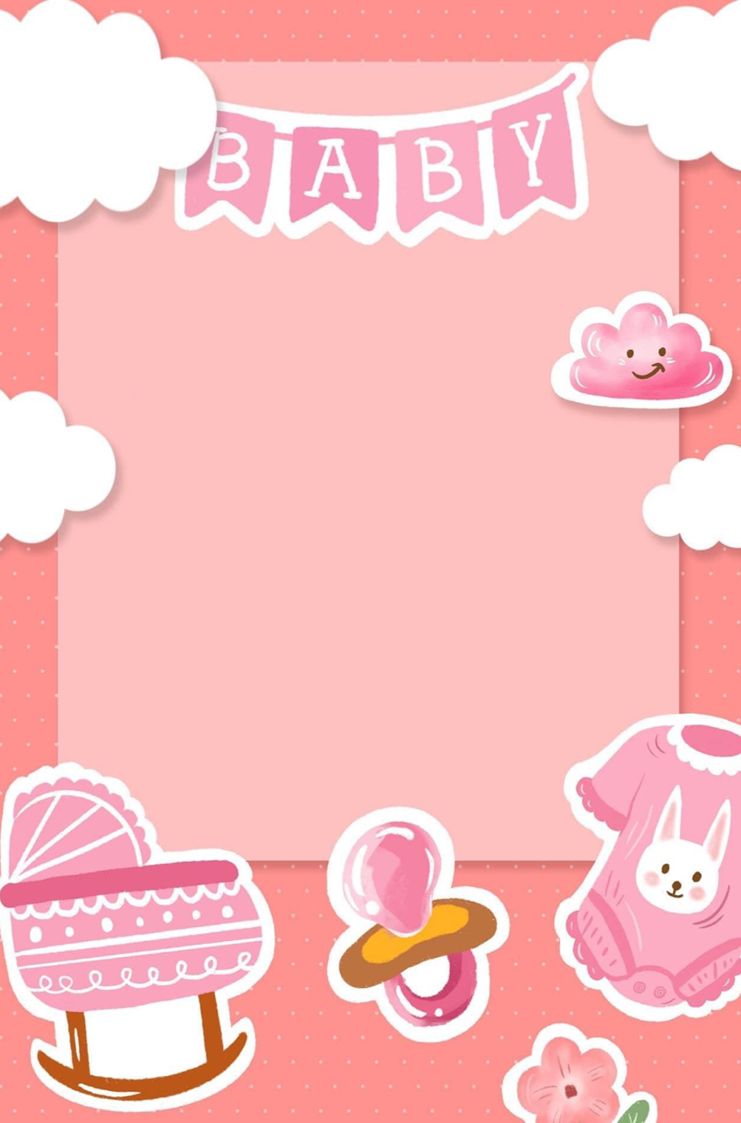 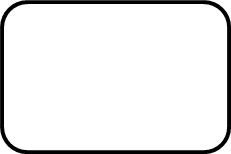 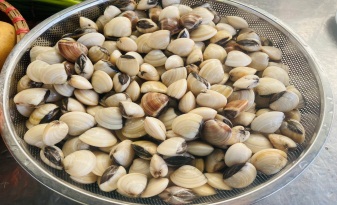 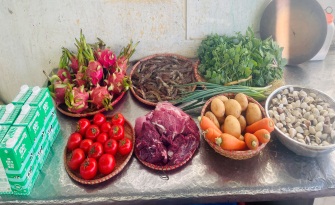 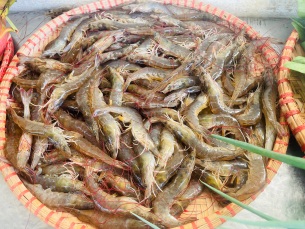 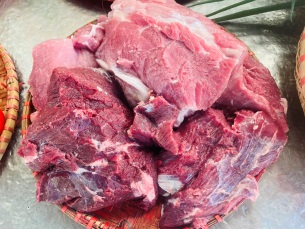 Thực đơn ngày 06-8-2024
Bữa đệm sáng
- Sữa tươi vinamilk
MN Ánh Dương Xanh
Bữa trưa
     - Thịt bò sốt vang
     - Canh ngao mồng tơi
     - Thanh long
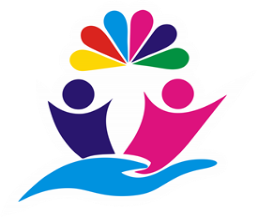 Bữa phụ chiều
- Cháo hải sản tôm ngao
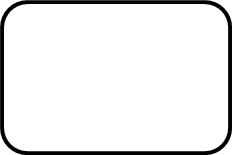 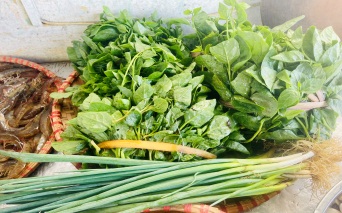 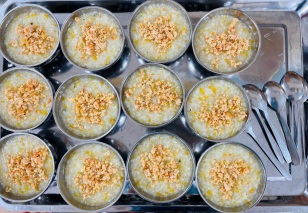 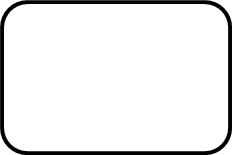 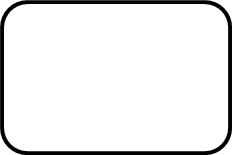 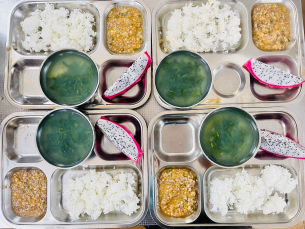 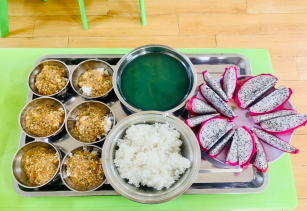